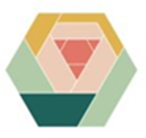 Senior Phase Options
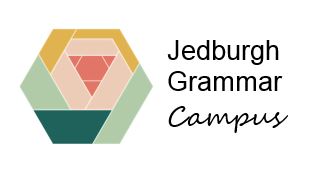 Feb 2025
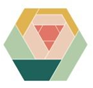 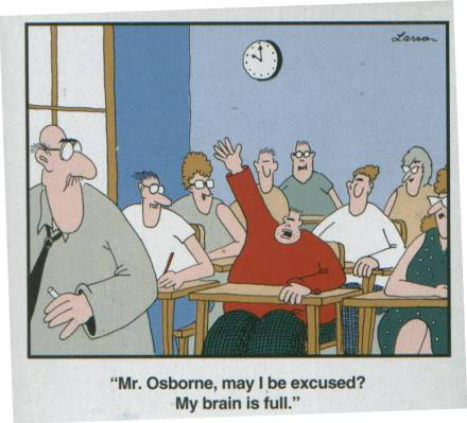 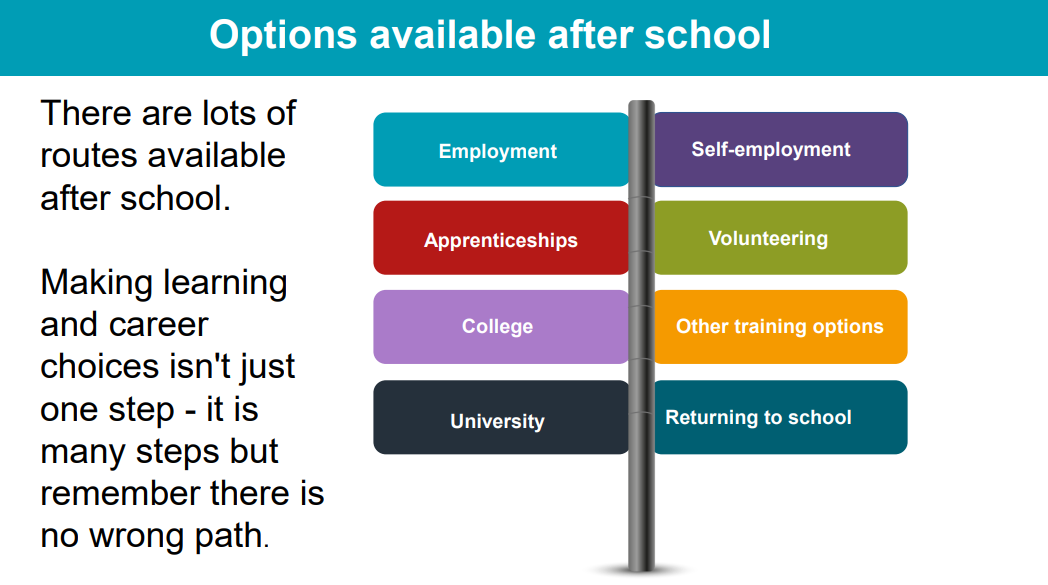 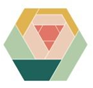 Headlines
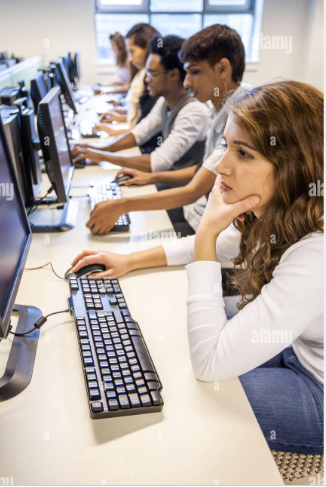 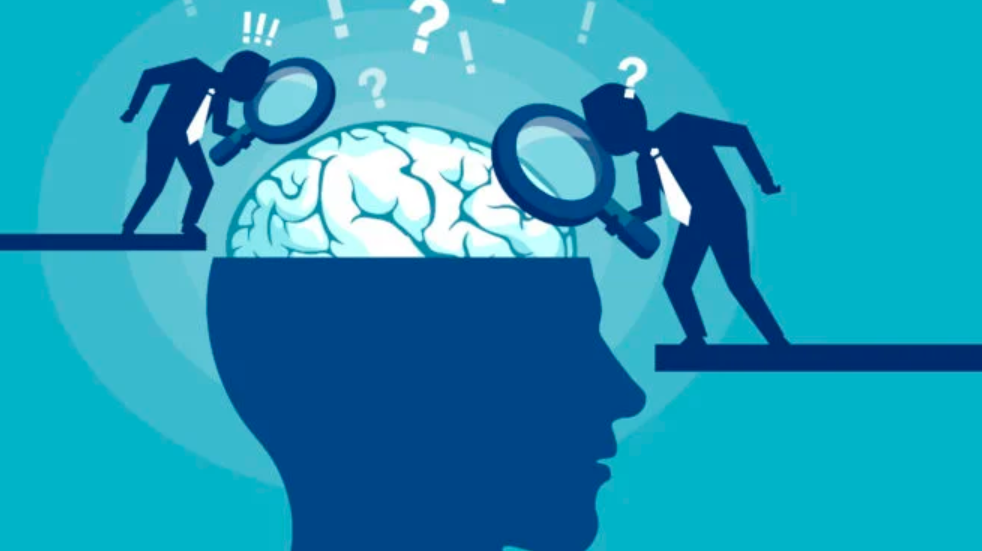 Exam diet 25th April  - 30th May 2025         

Results day  Tuesday 5th August 2025

Appeals

Fewer than 2 exams -
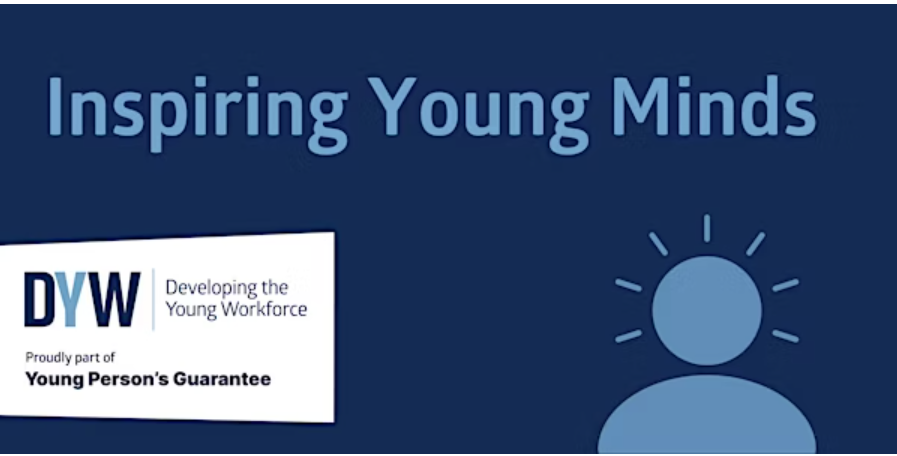 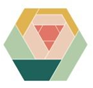 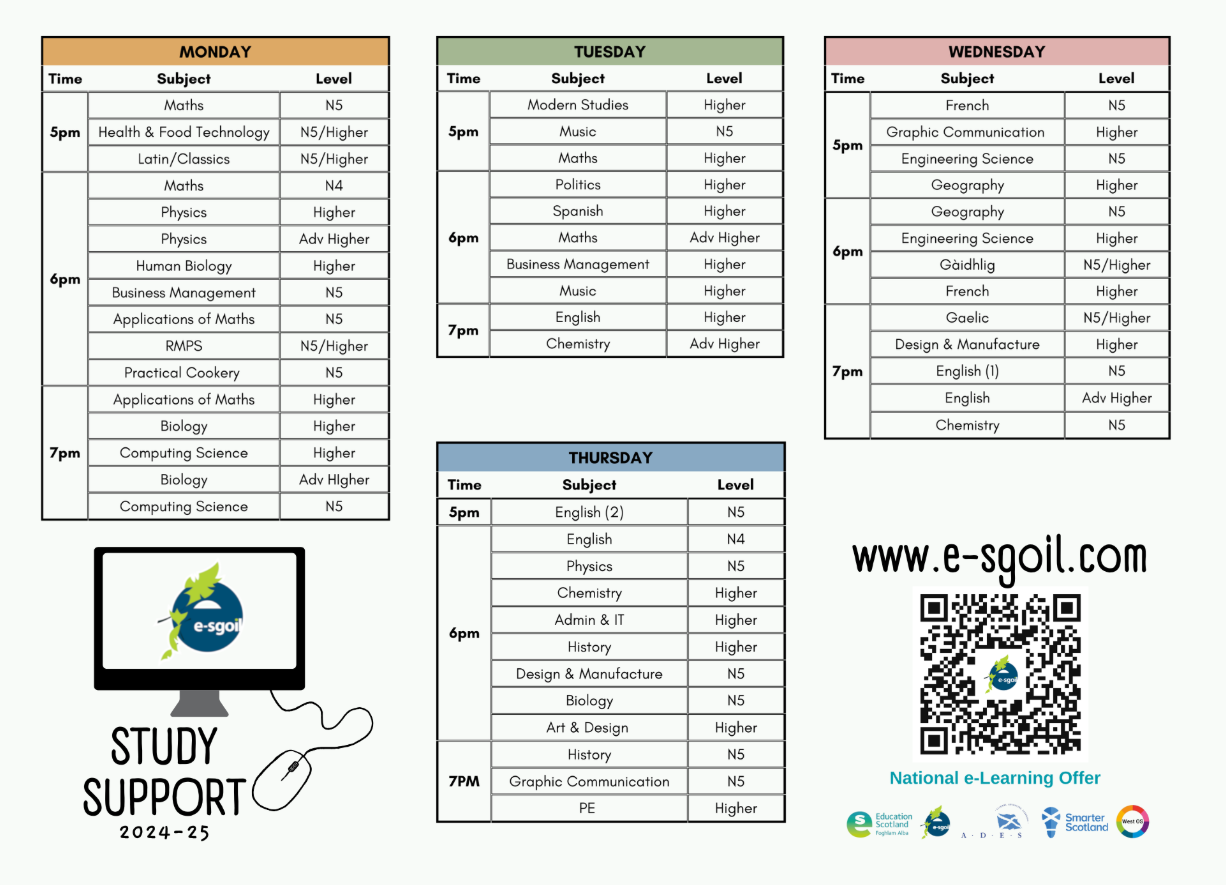 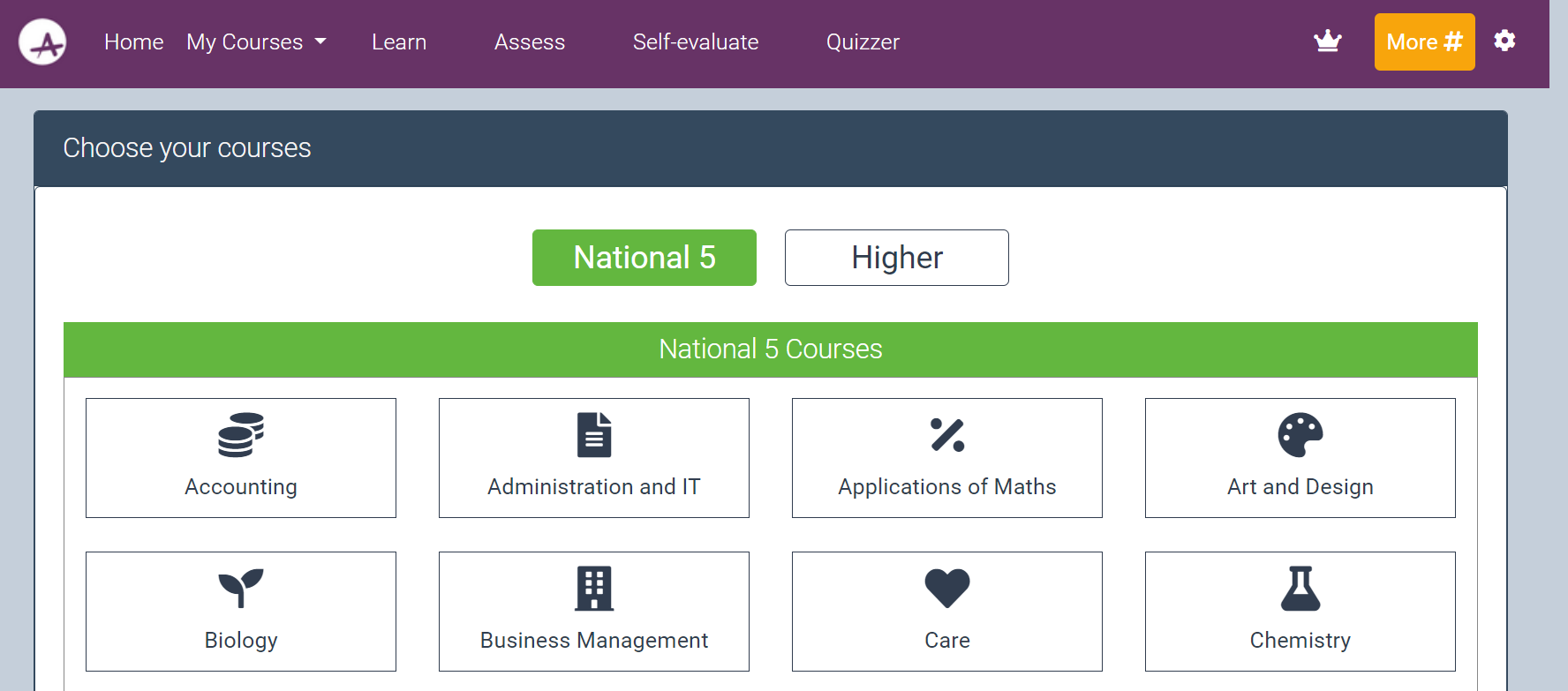 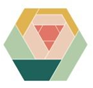 ACHIEVE RESOURCE
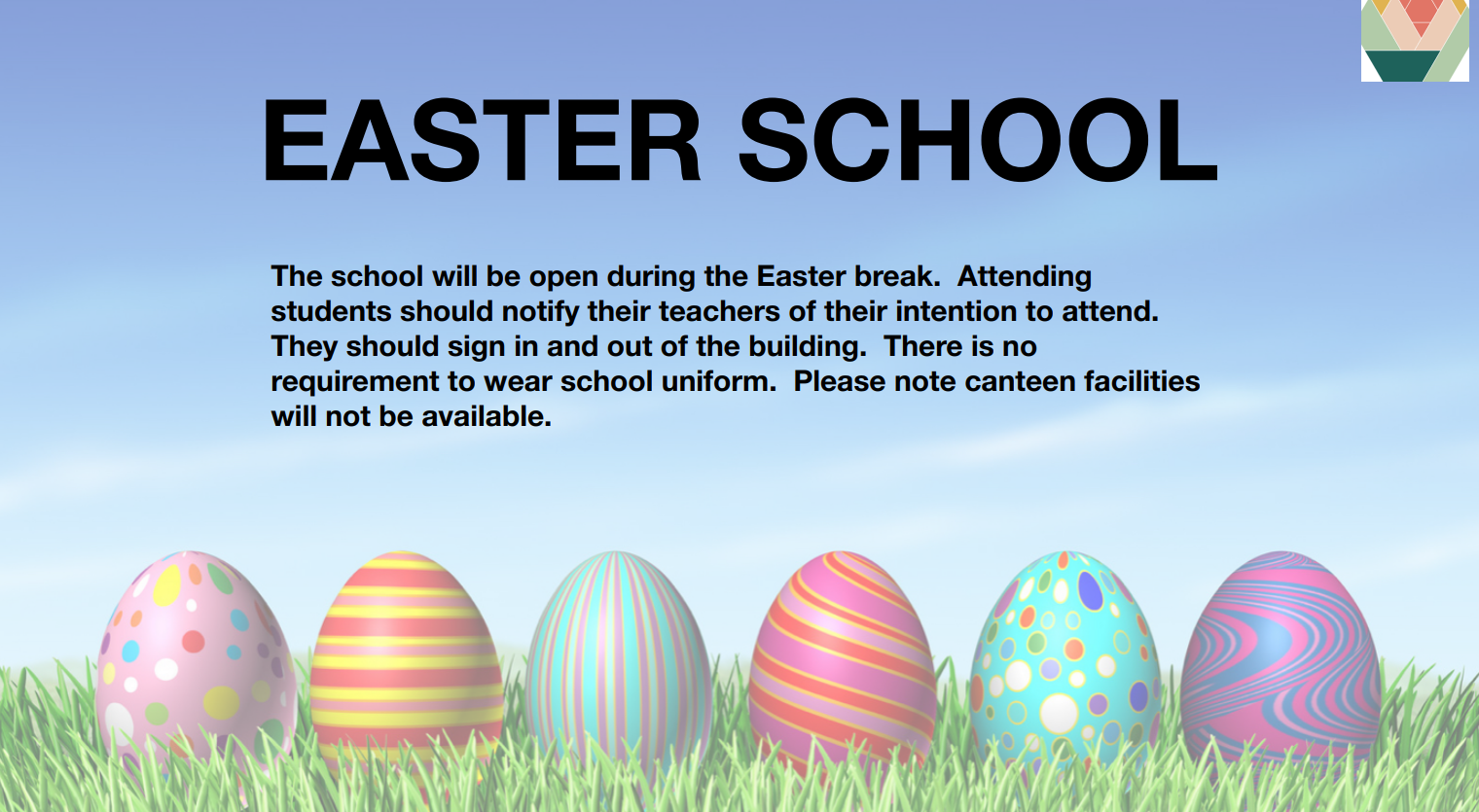 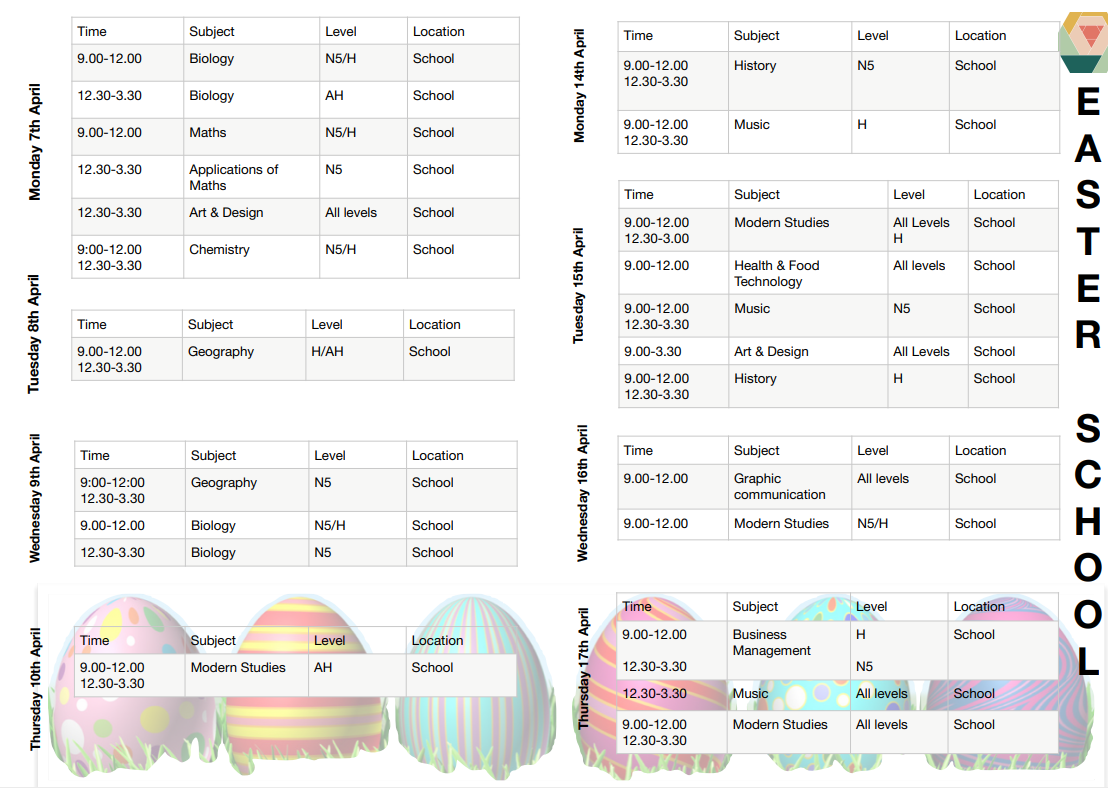 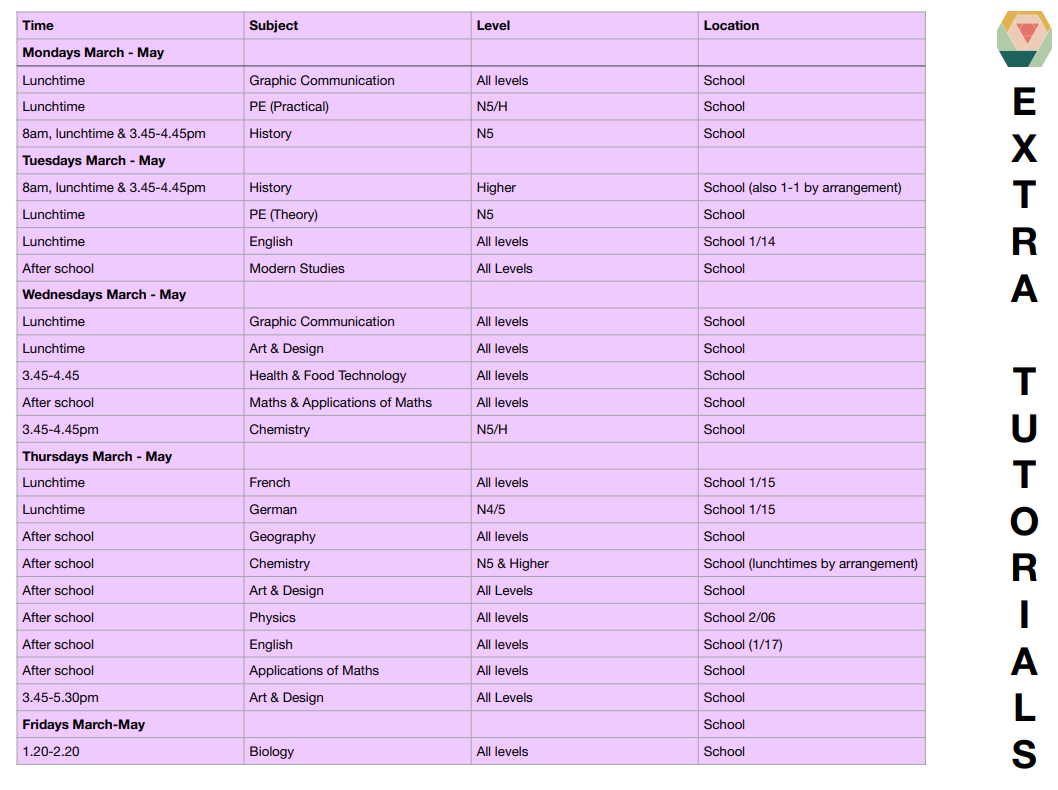 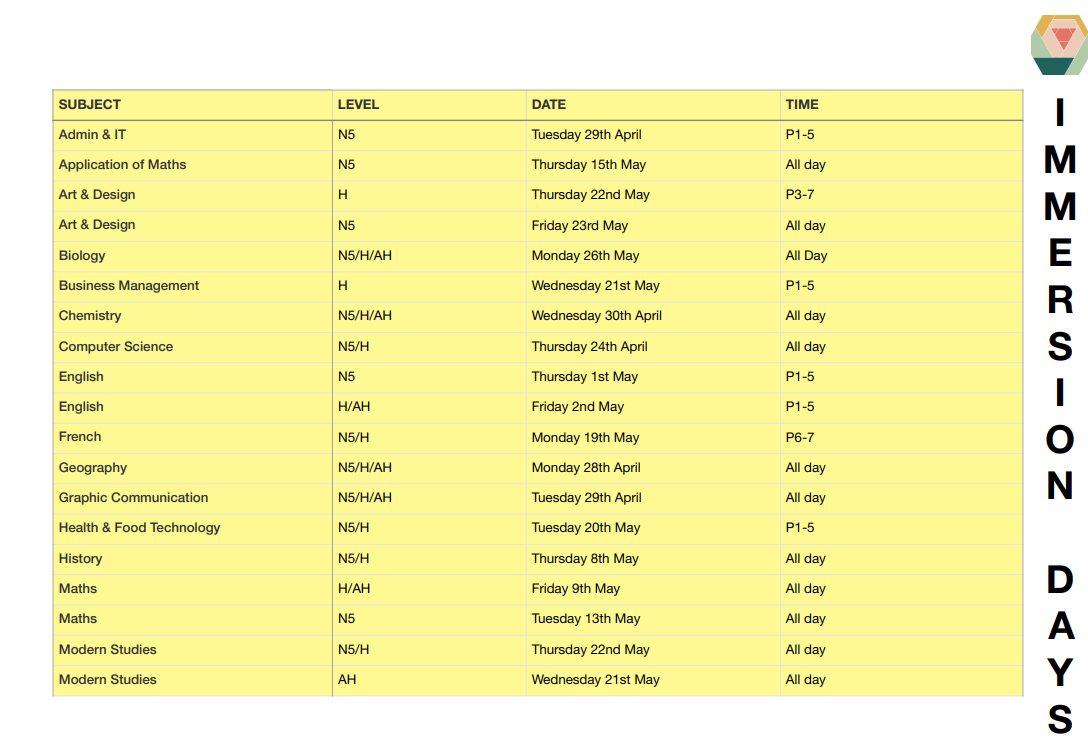 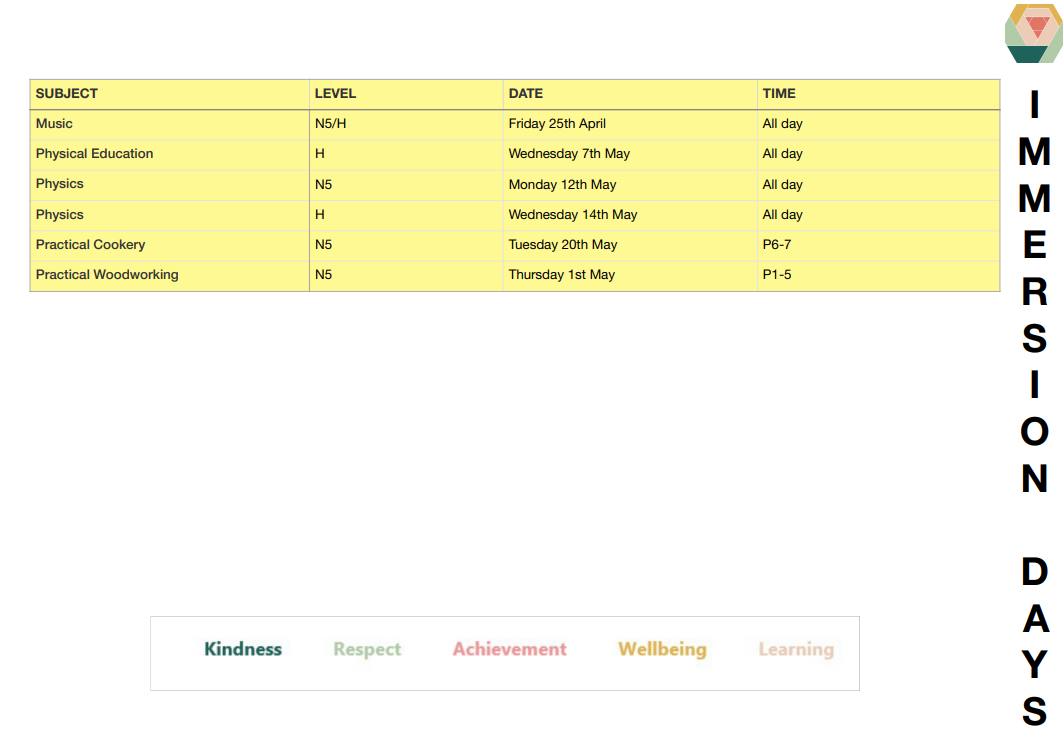 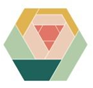 Raising
Attainment
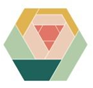 Options Process
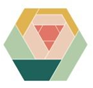 S5 Choice Sheet
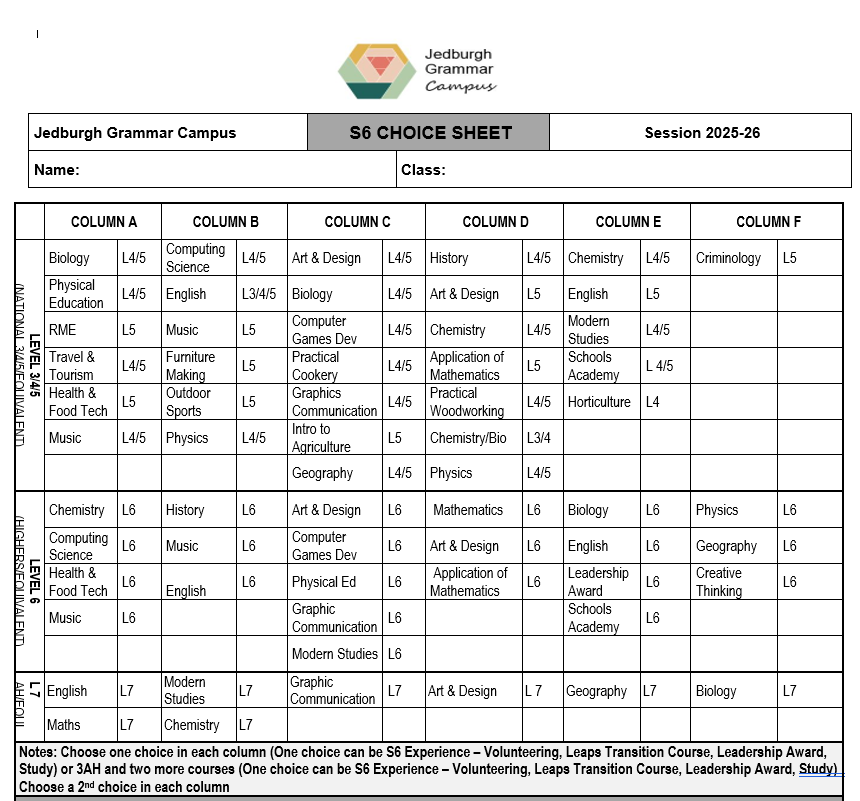 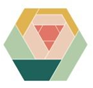 S6 Choice Sheet
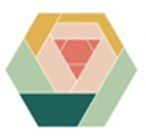 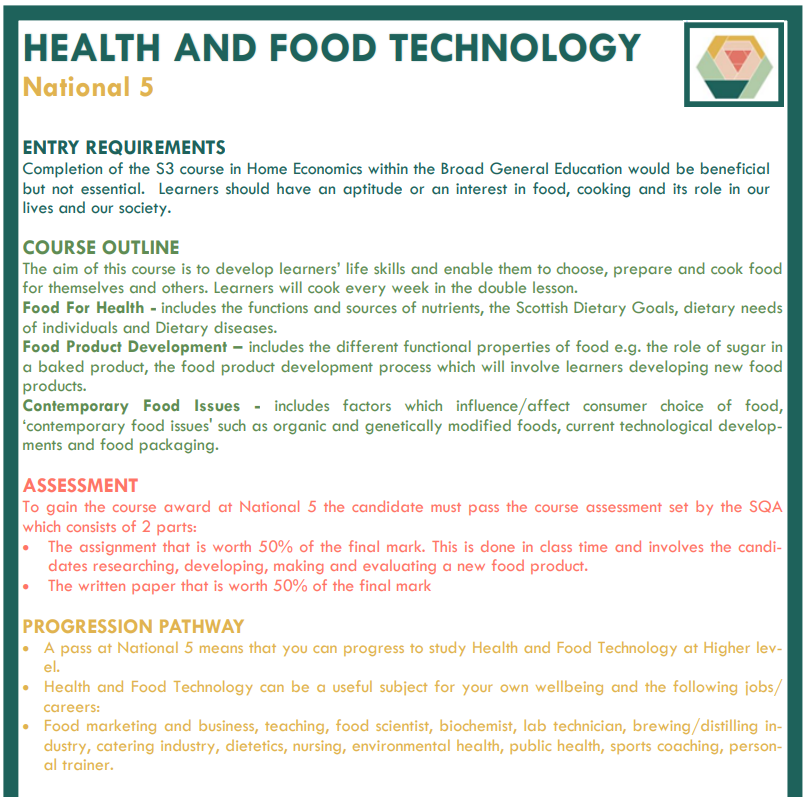 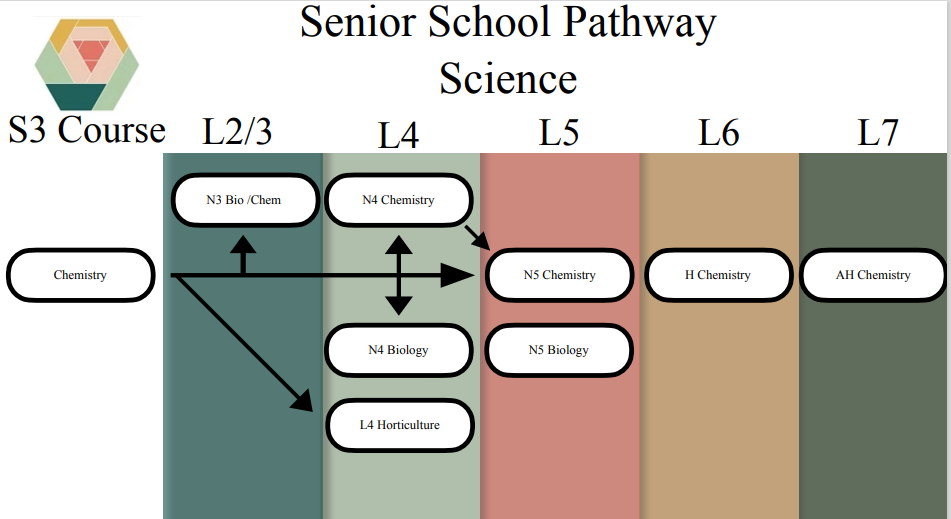 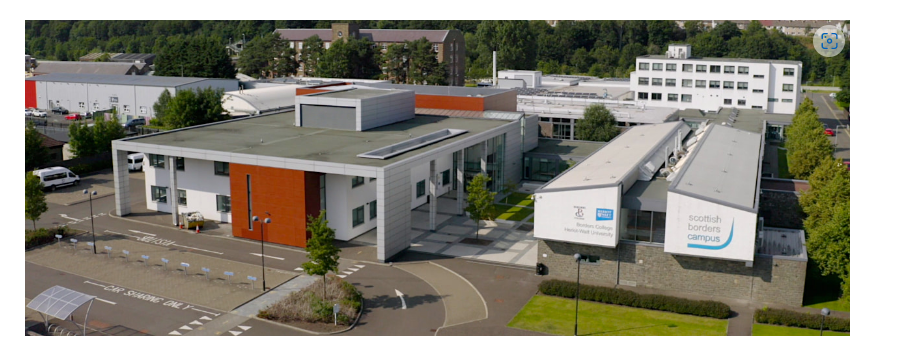 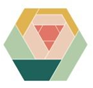 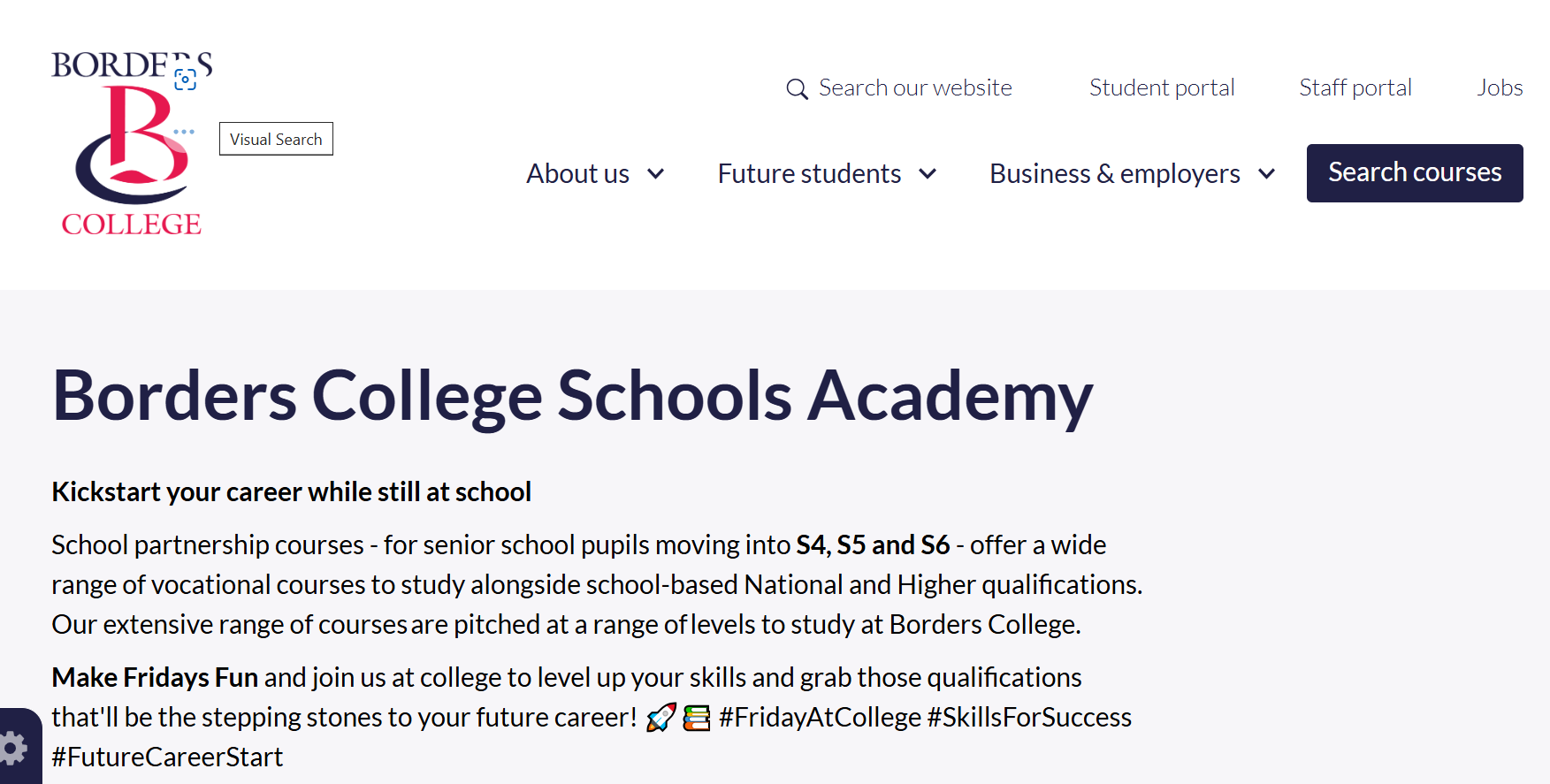 Borders College Schools Academy 2025/26
Who can help?
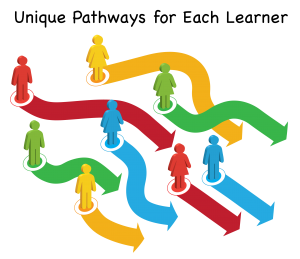 Pastoral Teachers
JGC Senior Phase Pathways booklet
Most recent school report 
Subject teachers
School website
Parents/Relatives
Friends
Employers
Training providers 
My World of Work website
Planit+ website
UCAS website
DYW Website
[Speaker Notes: As well as the information from tonight…]
Next STEPS
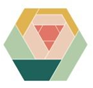 Questions ?
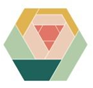 Finally….
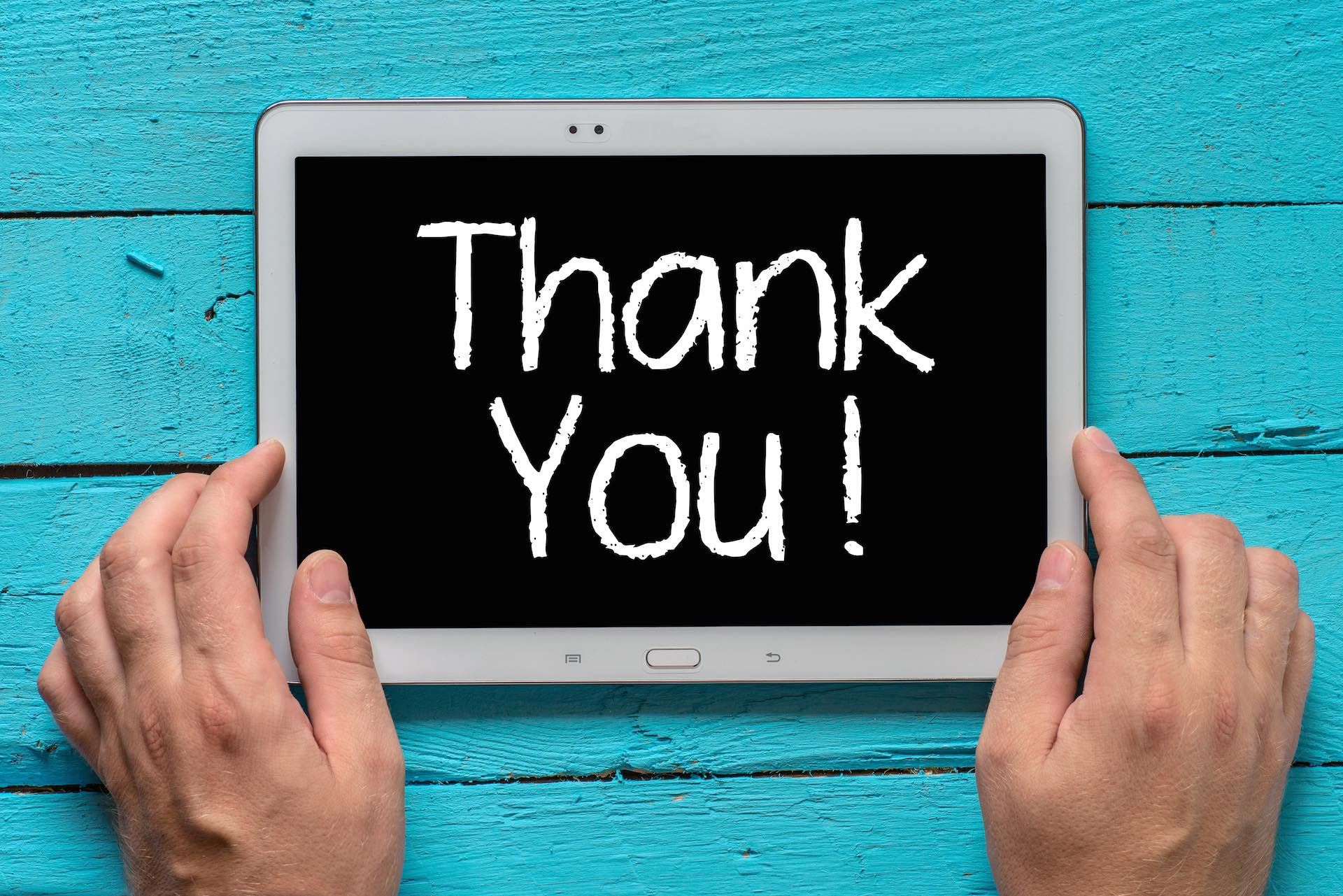